Муниципальное бюджетное общеобразовательное учреждение основная общеобразовательная школа № 31 имени Г.В.Ластовицкогомуниципального образования город Новороссийск
Достижения учителей
в конкурсах, фестивалях
В 2022-2023 учебном году
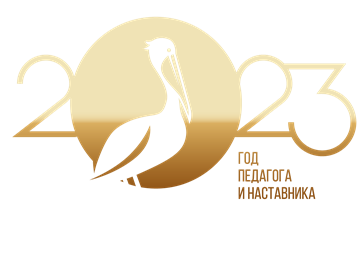 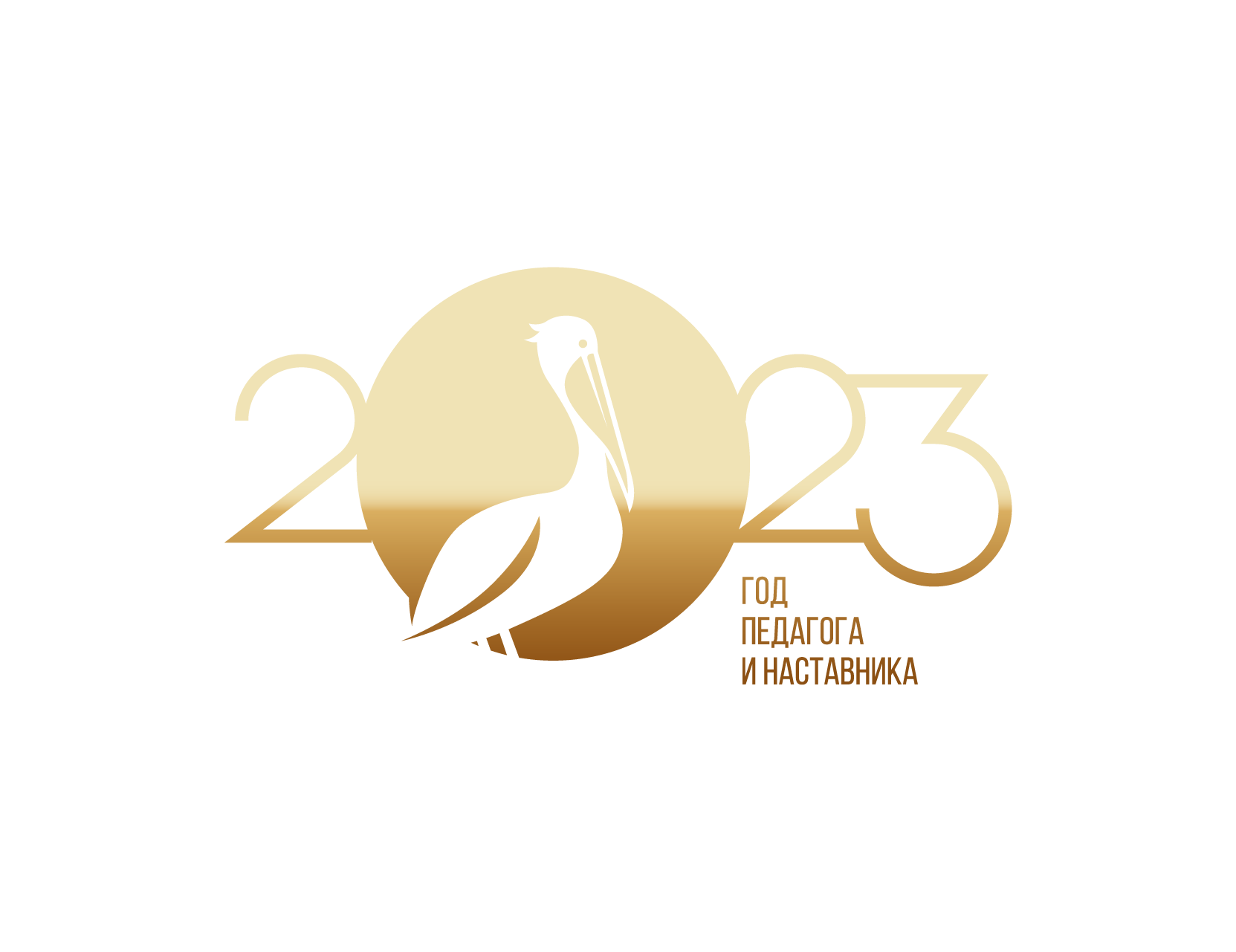 Краевой конкурс управленческих команд "Лидеры+". Команда вошла в число 15 сильнейших команд края и по результатам очного тура конкурса стала Лауреатом, получив богатый опыт управленческой деятельности.
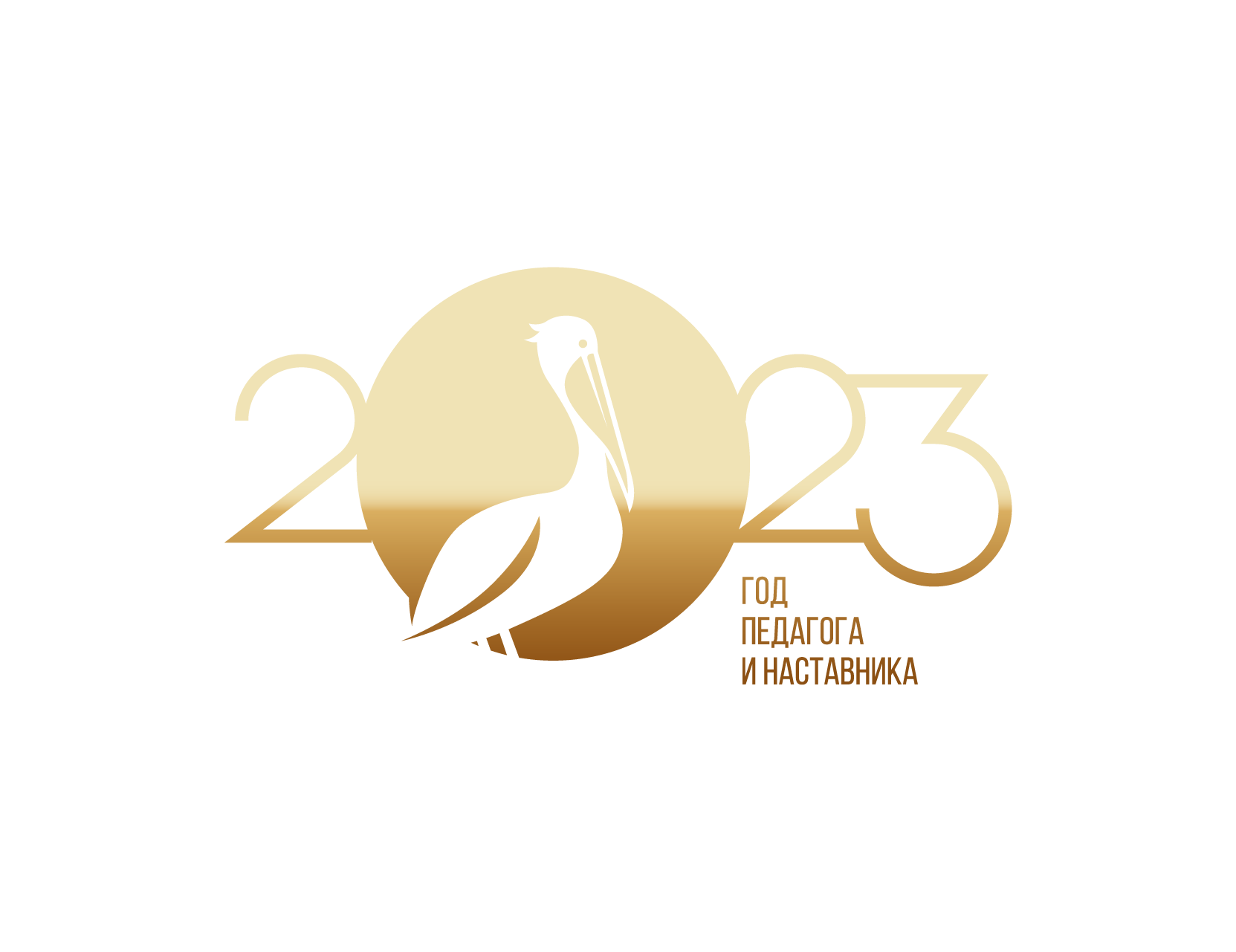 Безмельницына Юнна Радиковнапризёр муниципального этапа краевого конкурса профессионального мастерства «Учитель года Кубани»
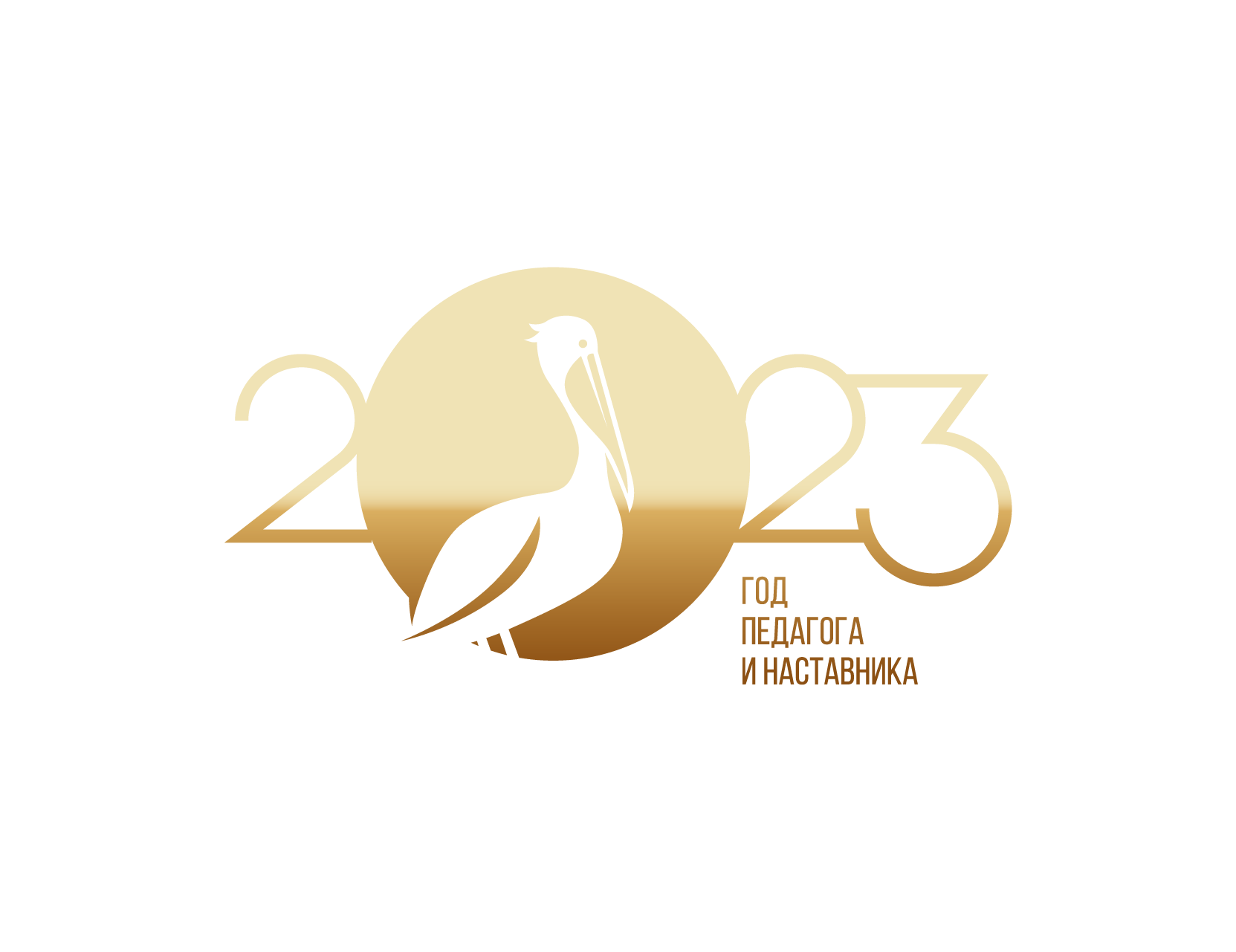 Шалагина Лилия Шайдулловнаучитель физической культурыподготовила победителей муниципального этапа Всероссийской олимпиады школьников
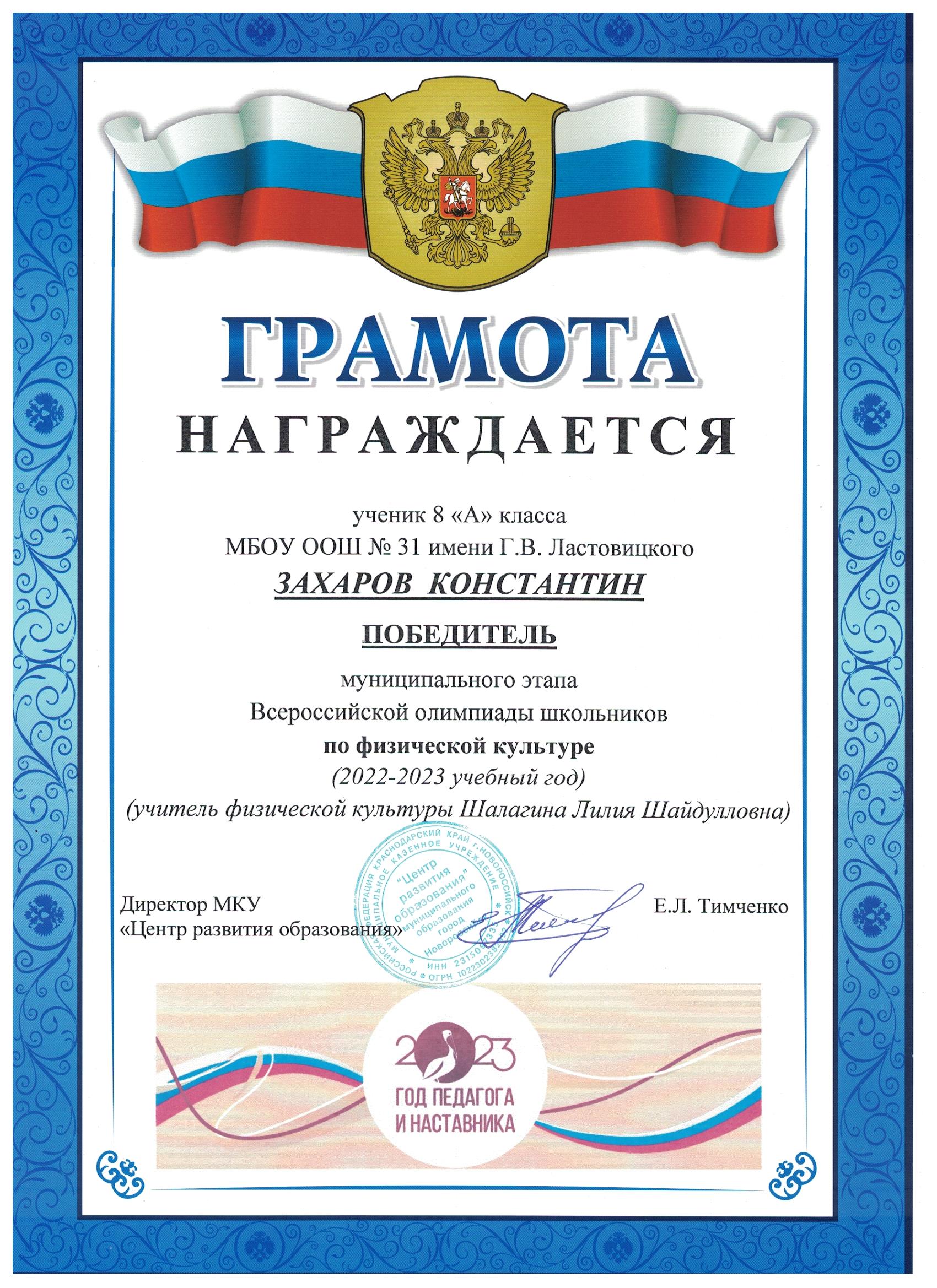 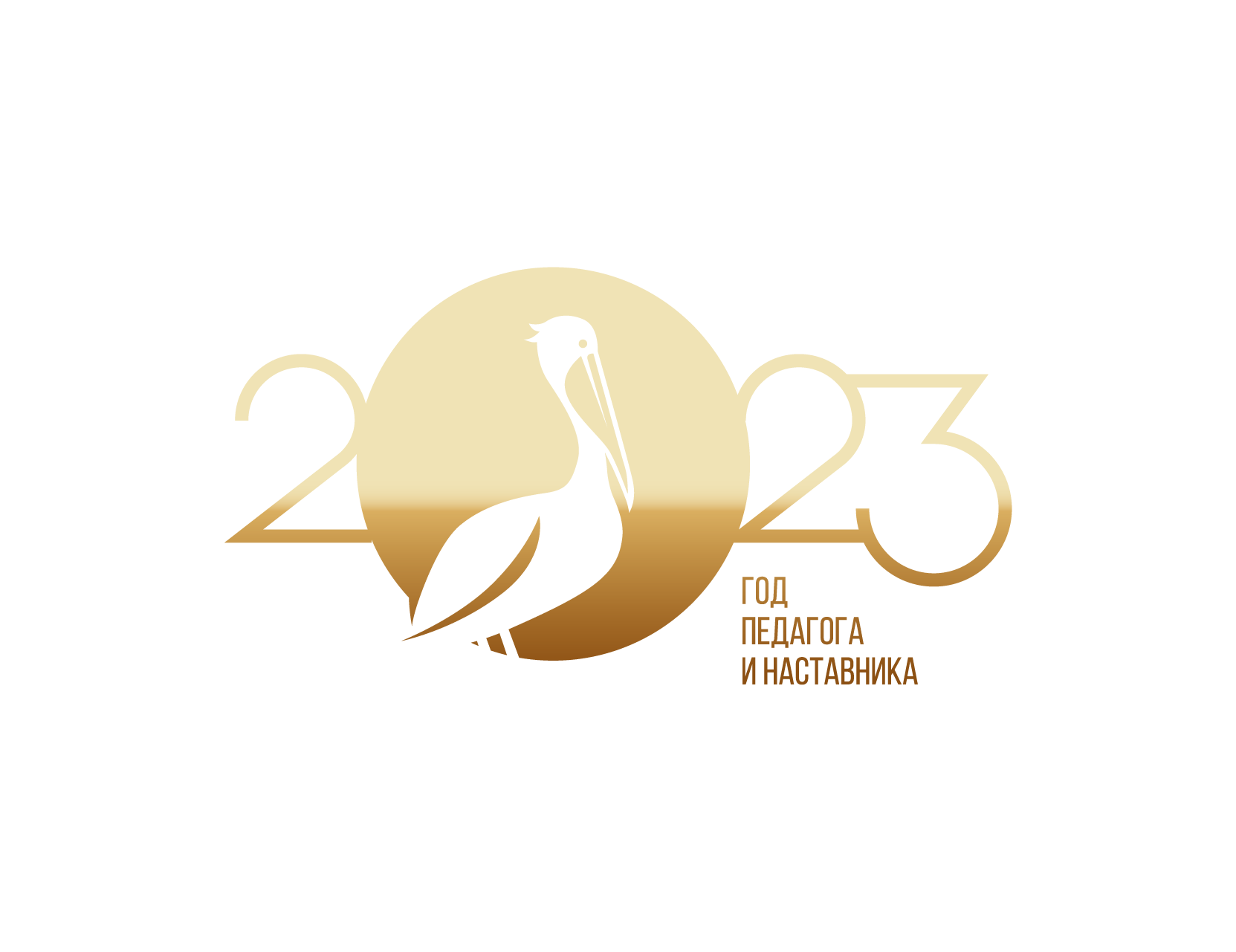 Колос Раушания Кашбулловнаучитель физической культурыподготовила призёров муниципального этапа Всероссийской олимпиады школьников
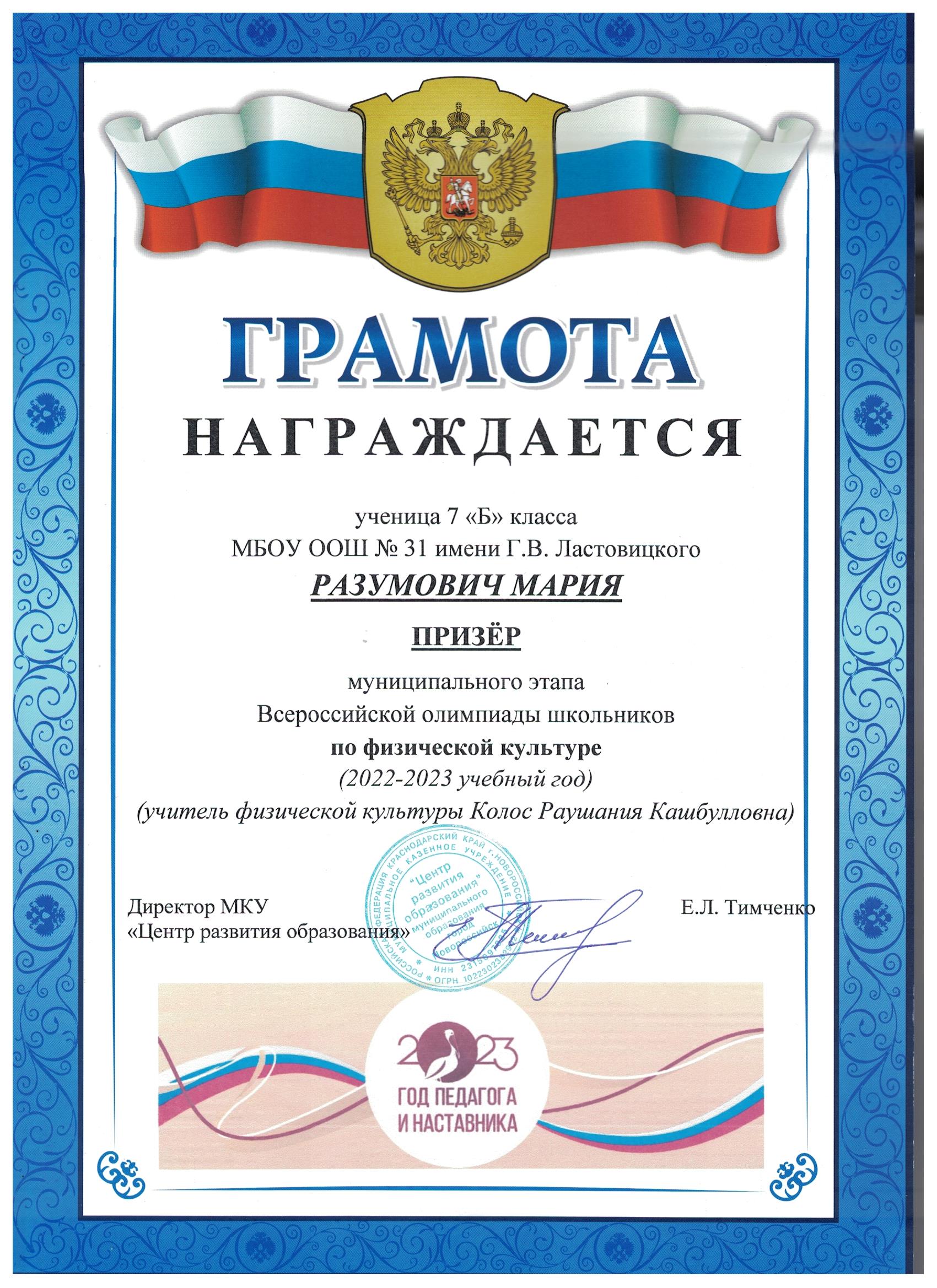 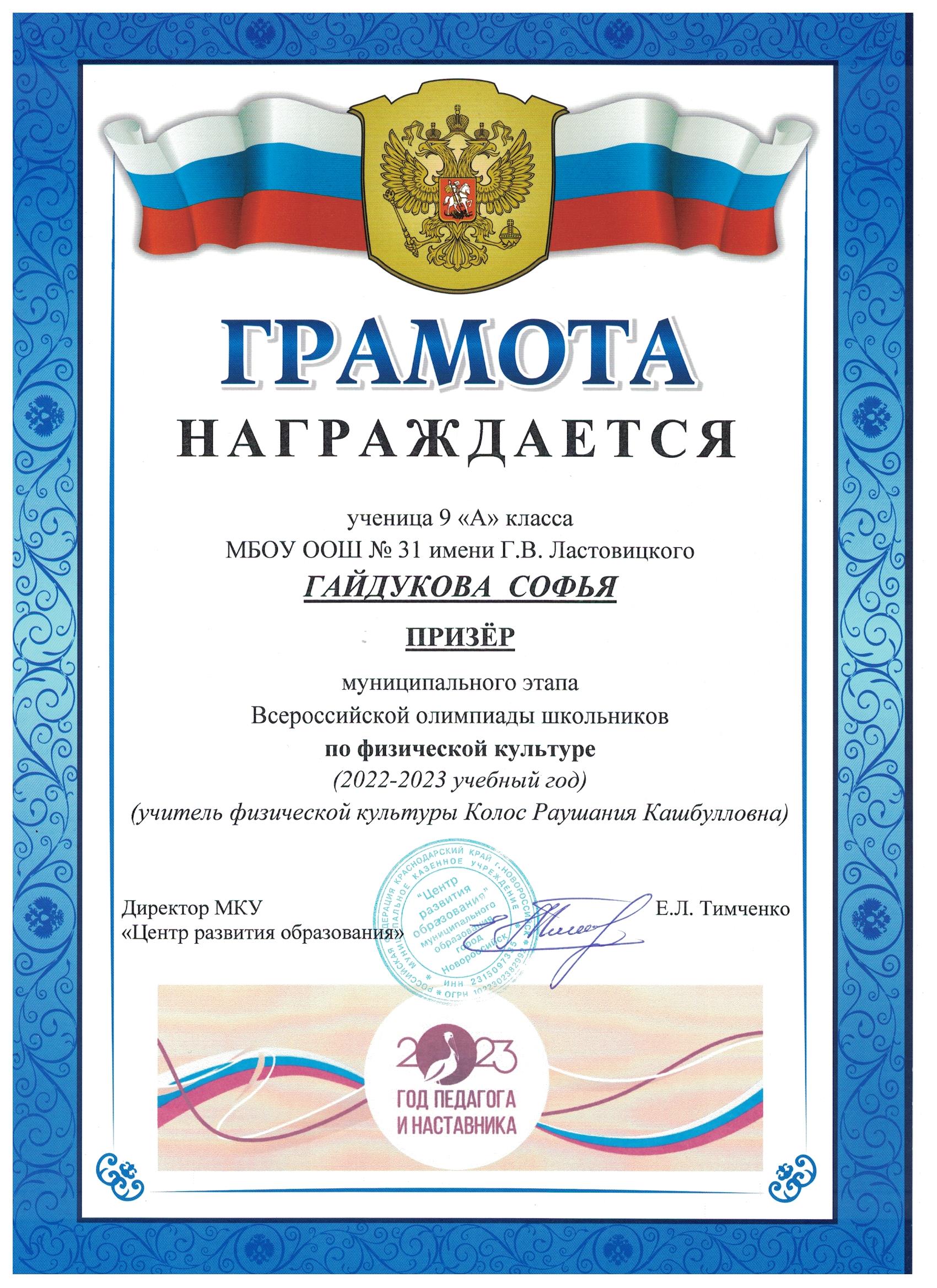 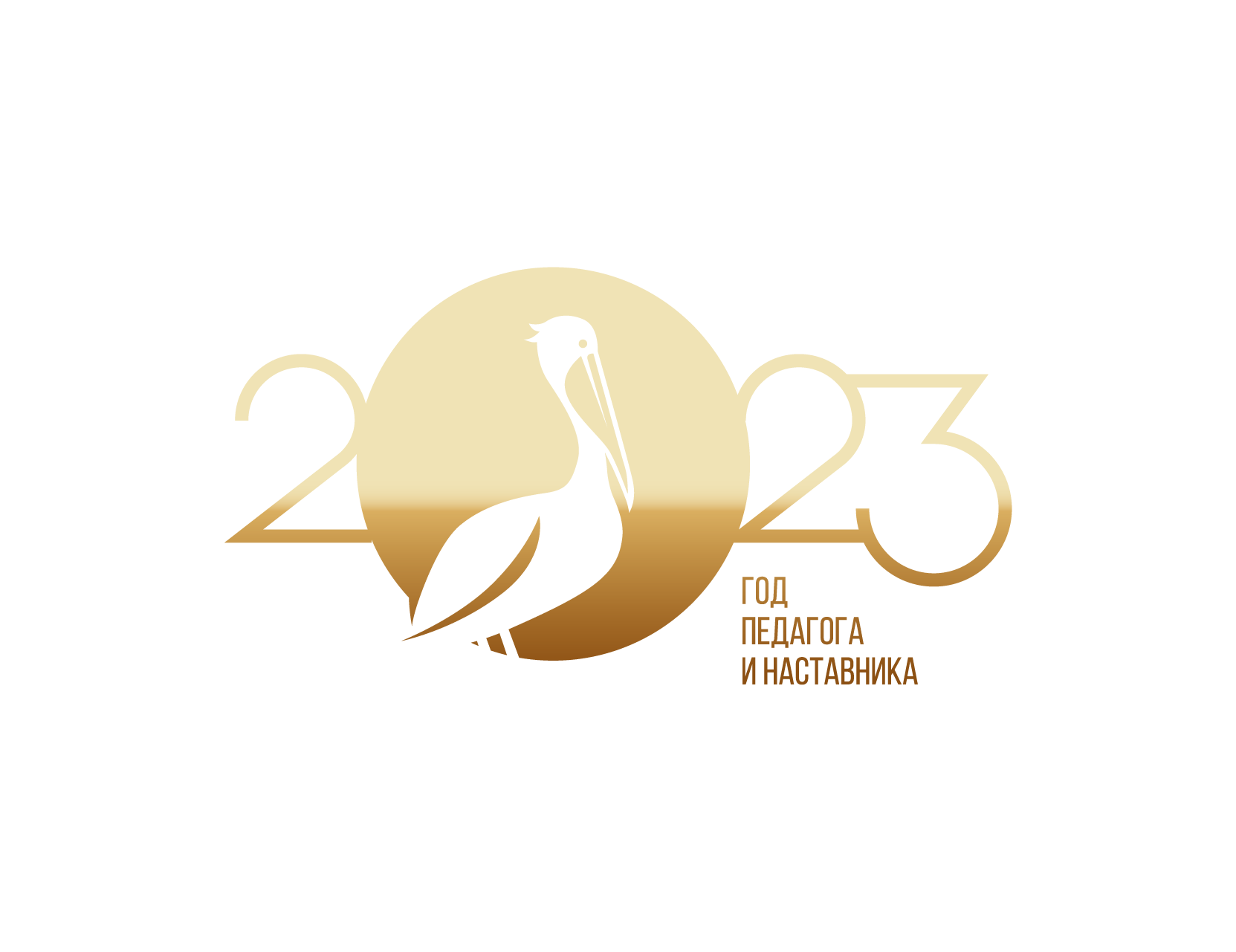 Ягудина Алиса Витальевнаучитель биологииподготовила призёра муниципального этапа Всероссийской олимпиады школьников
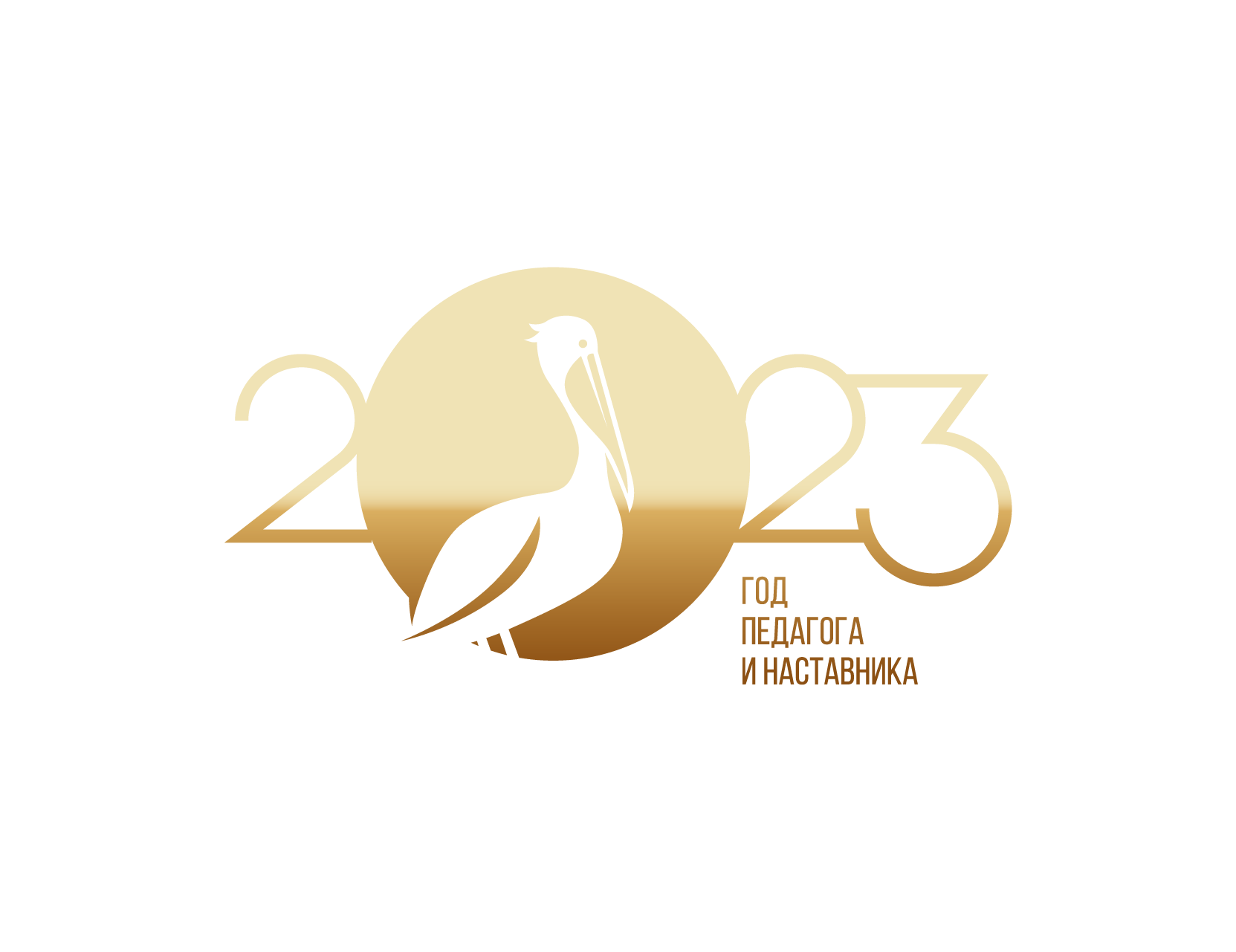 Нерсисян Наталья Леонидовнаучитель начальных классовподготовила призёра муниципальной олимпиады школьников
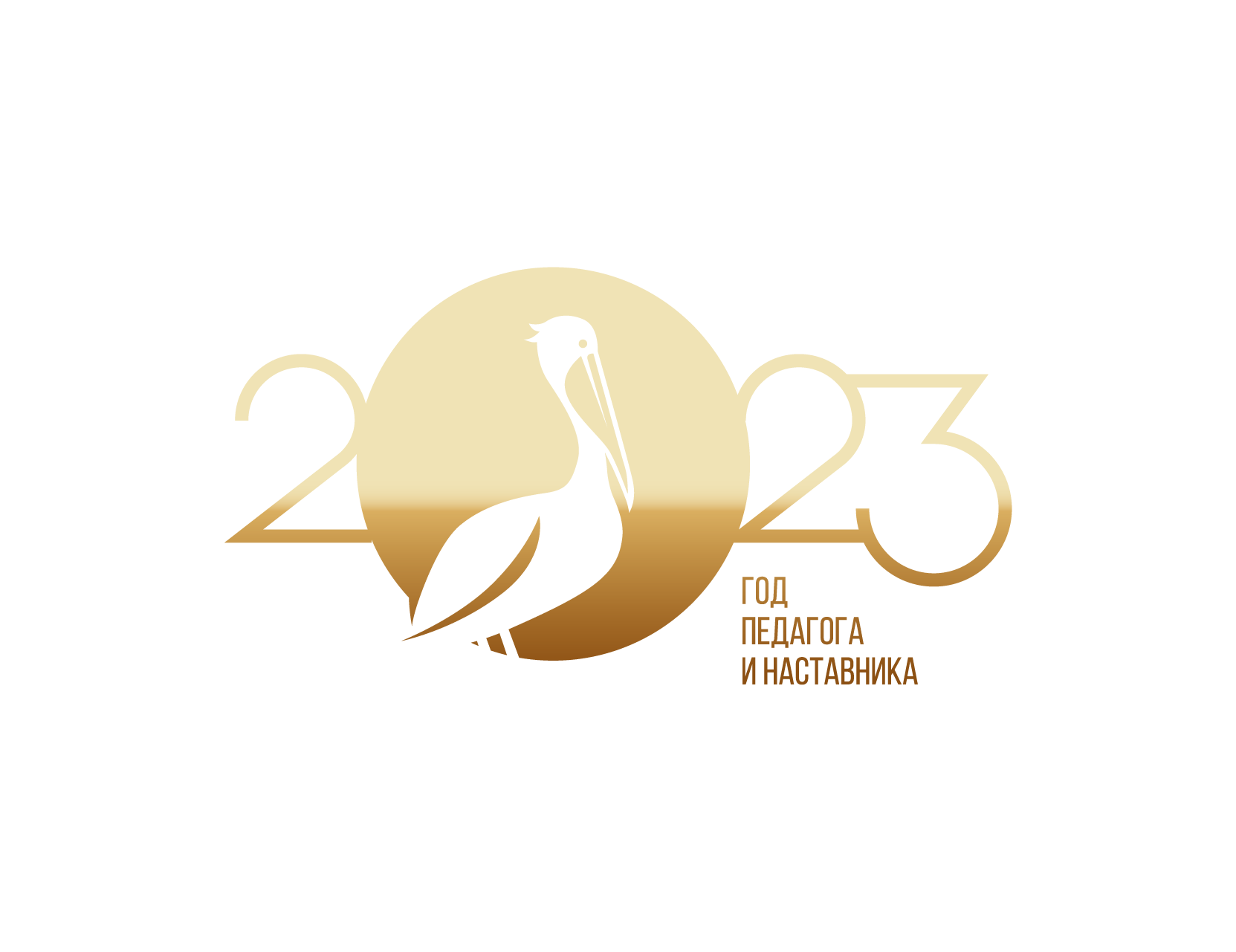 Порох Александра Андреевнаучитель русского языка и литературы
Победитель в номинации 
«Лучшая газета» 
городского конкурса 
детских издательских центров 
«На службе Отечеству», 
посвященного дню защитника Отечества
Призёр в номинации 
«Лучшая газета» 
городского конкурса 
детских издательских центров     
«Победный май»
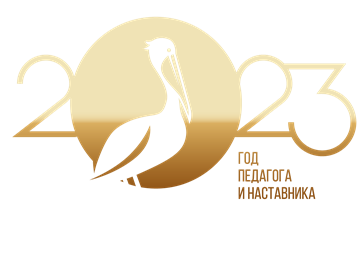